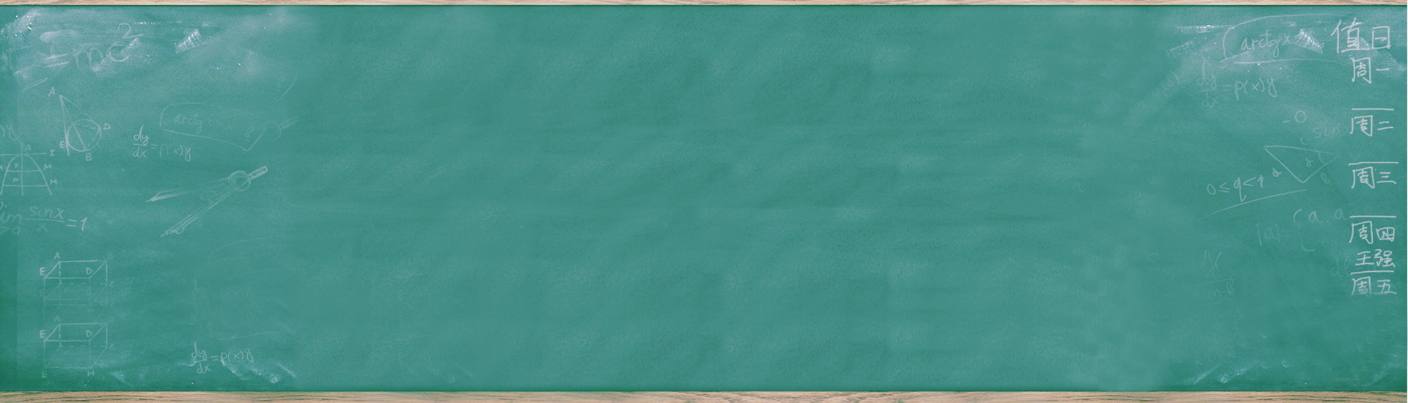 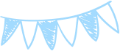 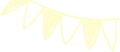 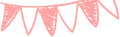 社会大学硕士答辩
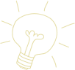 清新黑板报答辩开题模板
您的内容打在这里，或通过复制您的文本后在此框中选择粘贴。
指导老师：亮亮图文
答辩人：亮亮图文
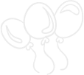 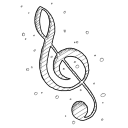 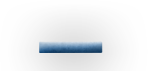 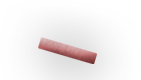 [Speaker Notes: 亮亮图文旗舰店
https://liangliangtuwen.tmall.com]
CONTENTS
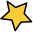 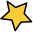 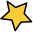 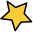 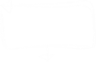 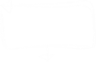 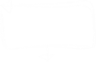 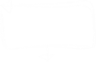 PART FOUR
PART THREE
PART TWO
PART ONE
研究背景
研究方法
数据分析
课题结论
01
添 加 您 的 标 题
您的内容打在这里，或通过复制您的文本后在此框中选择粘贴。
添 加 您 的 标 题
选题背景
您的内容打在这里，或通过复制您的文本后在此框中选择粘贴。您的内容打在这里，或通过复制您的文本后在此框中选择粘贴。您的内容打在这里，或通过复制您的文本后在此框中选择粘贴。您的内容打在这里，或通过复制您的文本后在此框中选择粘贴。您的内容打在这里，或通过复制您的文本后在此框中选择粘贴。您的内容打在这里，或通过复制您的文本后在此框中选择粘贴。
添 加 您 的 标 题
3
4
1
2
添加标题
添加标题
添加标题
添加标题
您的内容打在这里，或通过复制您的文本后在此框中选择粘贴。
您的内容打在这里，或通过复制您的文本后在此框中选择粘贴。
您的内容打在这里，或通过复制您的文本后在此框中选择粘贴。
您的内容打在这里，或通过复制您的文本后在此框中选择粘贴。
添 加 您 的 标 题
添加您的标题
添加您的标题
添加您的标题
亮亮图文旗舰店
https://liangliangtuwen.tmall.com
您的内容打在这里，或通过复制您的文本后在此框中选择粘贴。
您的内容打在这里，或通过复制您的文本后在此框中选择粘贴。
添 加 您 的 标 题
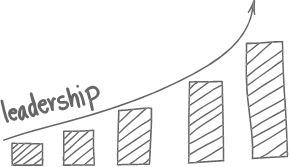 您的内容打在这里，或通过复制您的文本后在此框中选择粘贴。您的内容打在这里，或通过复制您的文本后在此框中选择粘贴。
02
添 加 您 的 标 题
您的内容打在这里，或通过复制您的文本后在此框中选择粘贴。
添 加 您 的 标 题
添加标题
添加标题
添加标题
您的内容打在这里，或通过复制您的文本后在此框中选择粘贴。
您的内容打在这里，或通过复制您的文本后在此框中选择粘贴。
您的内容打在这里，或通过复制您的文本后在此框中选择粘贴。
添 加 您 的 标 题
添加标题
添加标题
添加标题
您的内容打在这里，或通过复制您的文本后在此框中选择粘贴。
亮亮图文旗舰店
https://liangliangtuwen.tmall.com
您的内容打在这里，或通过复制您的文本后在此框中选择粘贴。
添 加 您 的 标 题
添加您的标题
您的内容打在这里，或通过复制您的文本后在此框中选择粘贴。
您的内容打在这里，或通过复制您的文本后在此框中选择粘贴。
您的内容打在这里，或通过复制您的文本后在此框中选择粘贴。
添 加 您 的 标 题
01
02
03
04
05
06
07
08
添加标题
您的内容打在这里，或通过复制您的文本后在此框中选择粘贴。
[Speaker Notes: 亮亮图文旗舰店
https://liangliangtuwen.tmall.com]
03
添 加 您 的 标 题
您的内容打在这里，或通过复制您的文本后在此框中选择粘贴。
添 加 您 的 标 题
添加标题
添加标题
添加正文内容
添加正文内容
添加正文内容
添加正文内容
添加正文内容
添加正文内容
添加标题
添加标题
添加正文内容
添加正文内容
添加正文内容
添加正文内容
添加正文内容
添加正文内容
添 加 您 的 标 题
添加标题
添加标题
添加标题
添加标题
您的内容打在这里，或通过复制您的文本后在此框中选择粘贴。
您的内容打在这里，或通过复制您的文本后在此框中选择粘贴。
您的内容打在这里，或通过复制您的文本后在此框中选择粘贴。
您的内容打在这里，或通过复制您的文本后在此框中选择粘贴。
添 加 您 的 标 题
添 加 标 题
添 加 标 题
添 加 标 题
添 加 标 题
添 加 标 题
您的内容打在这里，或通过复制您的文本后在此框中选择粘贴。
您的内容打在这里，或通过复制您的文本后在此框中选择粘贴。
您的内容打在这里，或通过复制您的文本后在此框中选择粘贴。
您的内容打在这里，或通过复制您的文本后在此框中选择粘贴。
您的内容打在这里，或通过复制您的文本后在此框中选择粘贴。
添 加 您 的 标 题
添  加  标  题
添  加  标  题
您的内容打在这里，或通过复制您的文本后在此框中选择粘贴。
您的内容打在这里，或通过复制您的文本后在此框中选择粘贴。
04
添 加 您 的 标 题
您的内容打在这里，或通过复制您的文本后在此框中选择粘贴。
添 加 您 的 标 题
添  加  标  题
添  加  标  题
添  加  标  题
您的内容打在这里，或通过复制您的文本后在此框中选择粘贴。
您的内容打在这里，或通过复制您的文本后在此框中选择粘贴。
您的内容打在这里，或通过复制您的文本后在此框中选择粘贴。
添 加 您 的 标 题
添  加  标  题
添  加  标  题
添  加  标  题
亮亮图文旗舰店
https://liangliangtuwen.tmall.com
您的内容打在这里，或通过复制您的文本后在此框中选择粘贴。
您的内容打在这里，或通过复制您的文本后在此框中选择粘贴。
添 加 您 的 标 题
1
添  加  标  题
添  加  标  题
添  加  标  题
2
您的内容打在这里，或通过复制您的文本后在此框中选择粘贴。
您的内容打在这里，或通过复制您的文本后在此框中选择粘贴。
您的内容打在这里，或通过复制您的文本后在此框中选择粘贴。
3
添 加 您 的 标 题
添 加 标 题
添 加 标 题
添 加 标 题
添 加 标 题
您的内容打在这里，或通过复制您的文本后在此框中选择粘贴。
您的内容打在这里，或通过复制您的文本后在此框中选择粘贴。
您的内容打在这里，或通过复制您的文本后在此框中选择粘贴。
您的内容打在这里，或通过复制您的文本后在此框中选择粘贴。
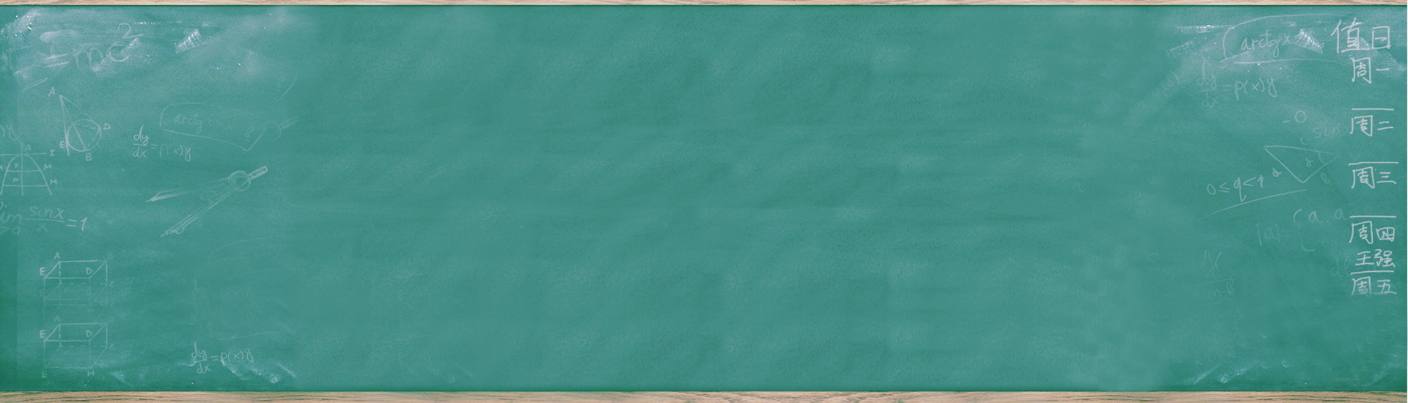 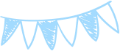 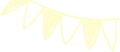 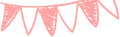 社会大学硕士答辩
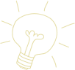 谢谢您的观看点评提问
您的内容打在这里，或通过复制您的文本后在此框中选择粘贴。
指导老师：亮亮图文
答辩人：亮亮图文
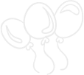 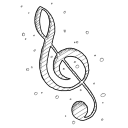 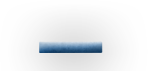 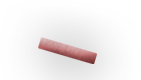 [Speaker Notes: 亮亮图文旗舰店
https://liangliangtuwen.tmall.com]